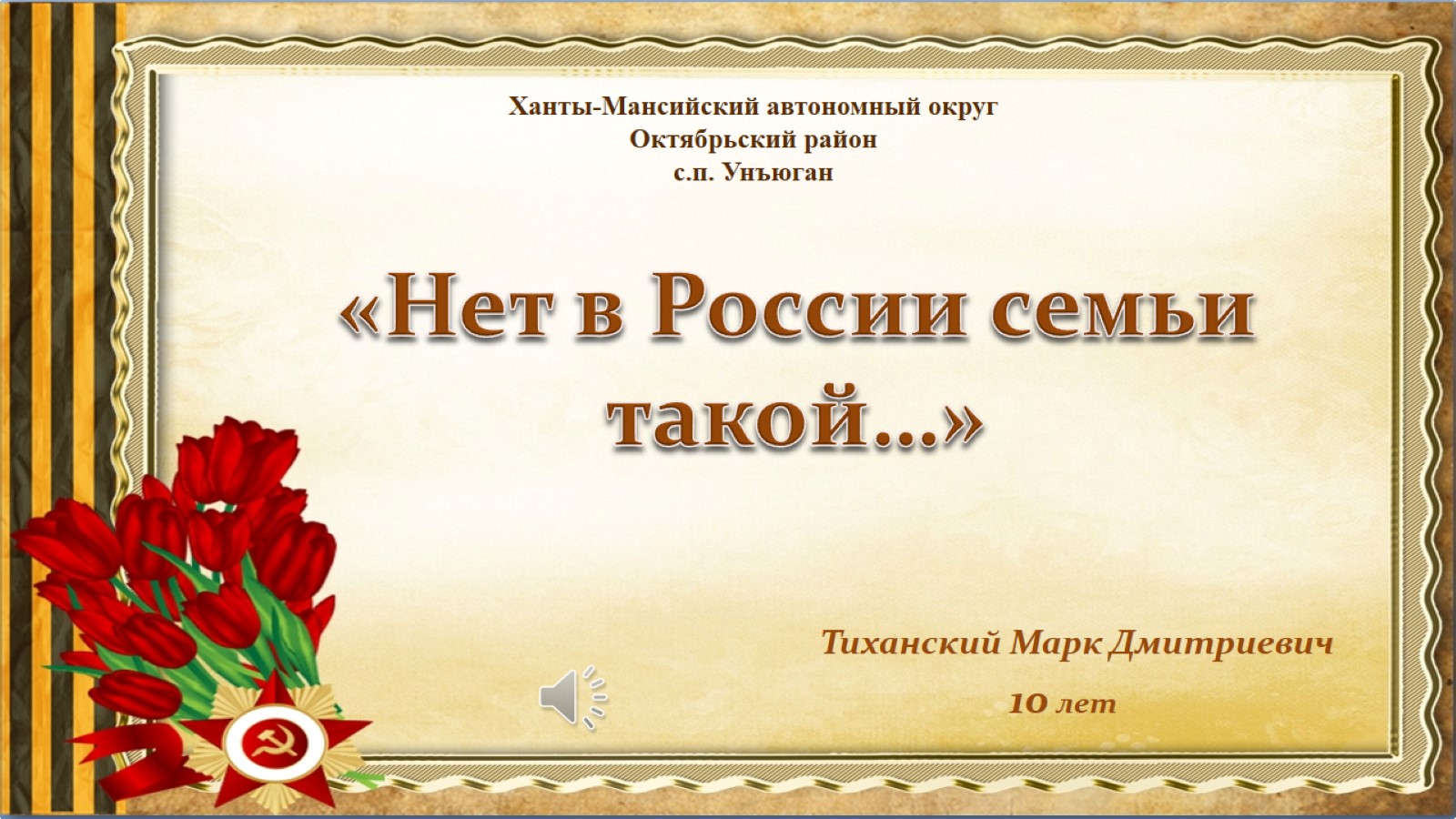 «Нет в России семьи такой…»
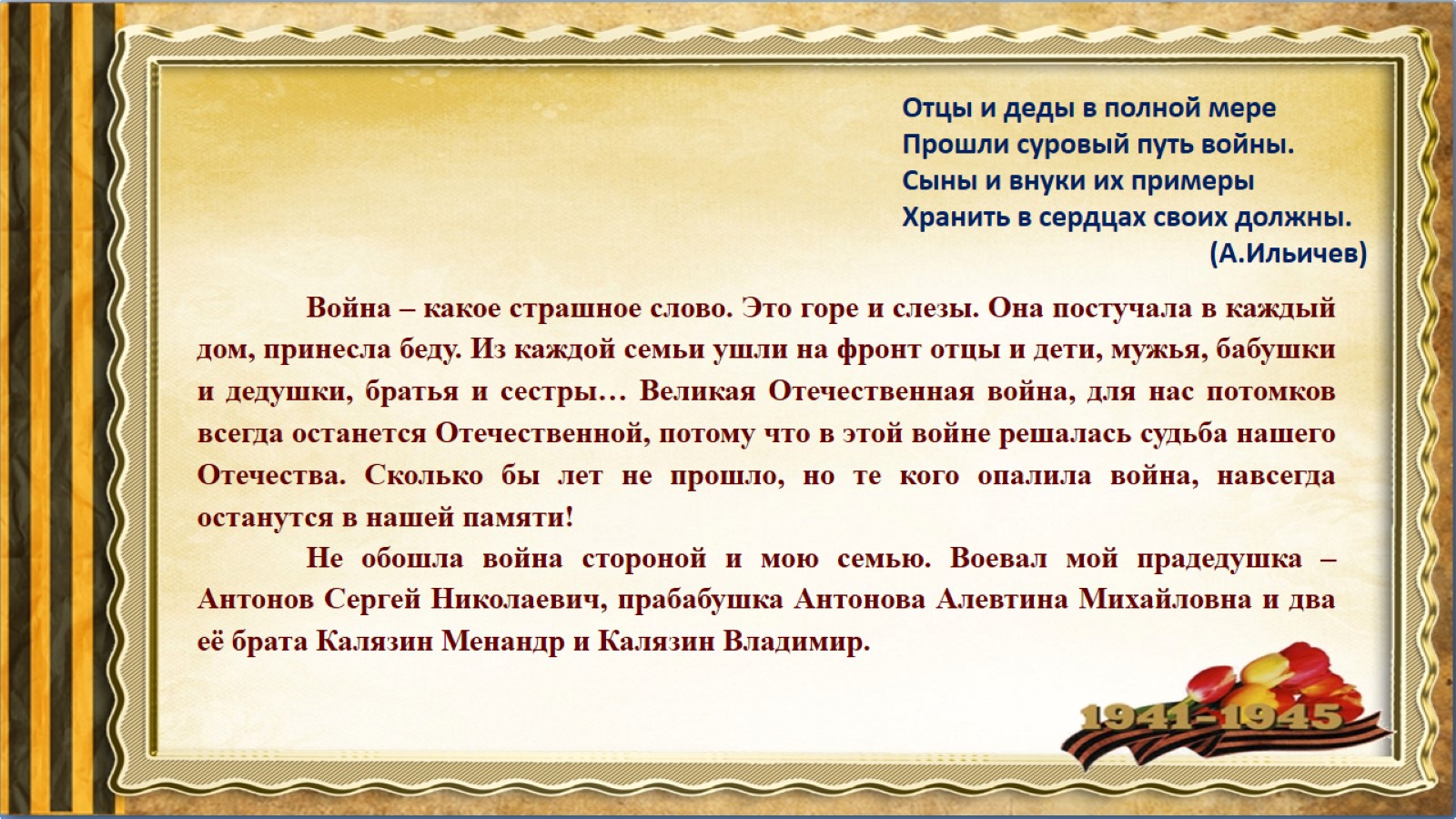 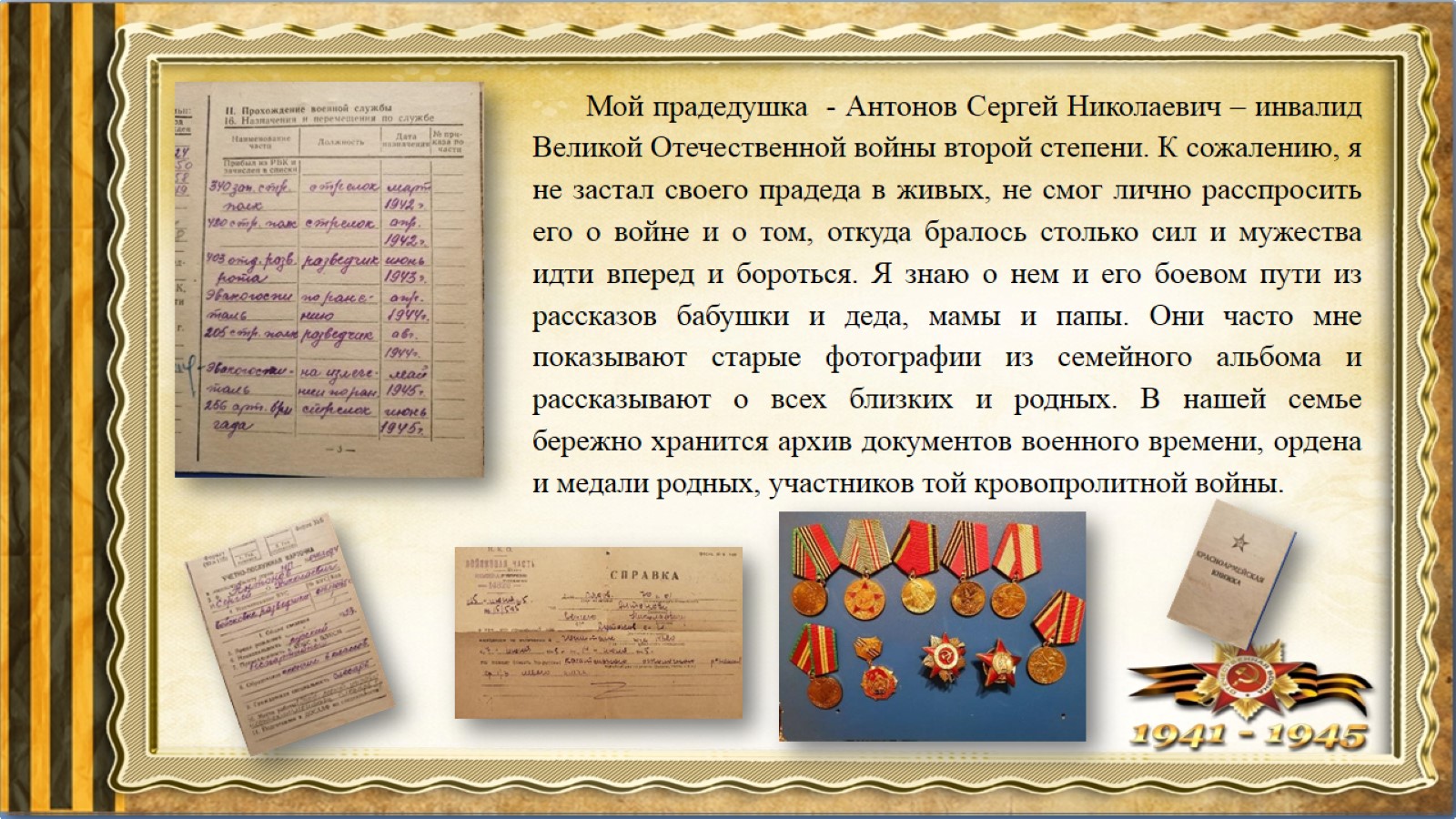 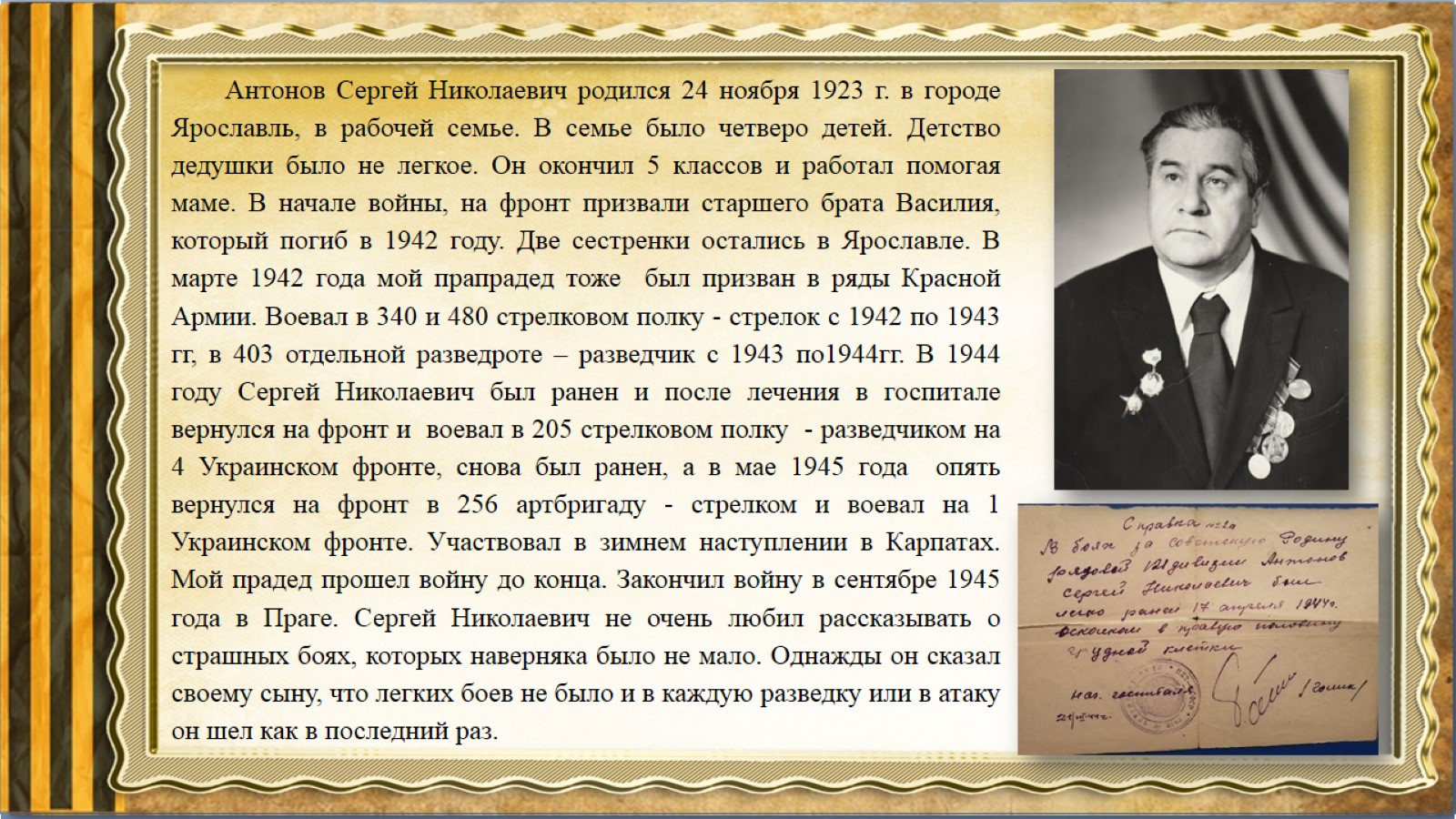 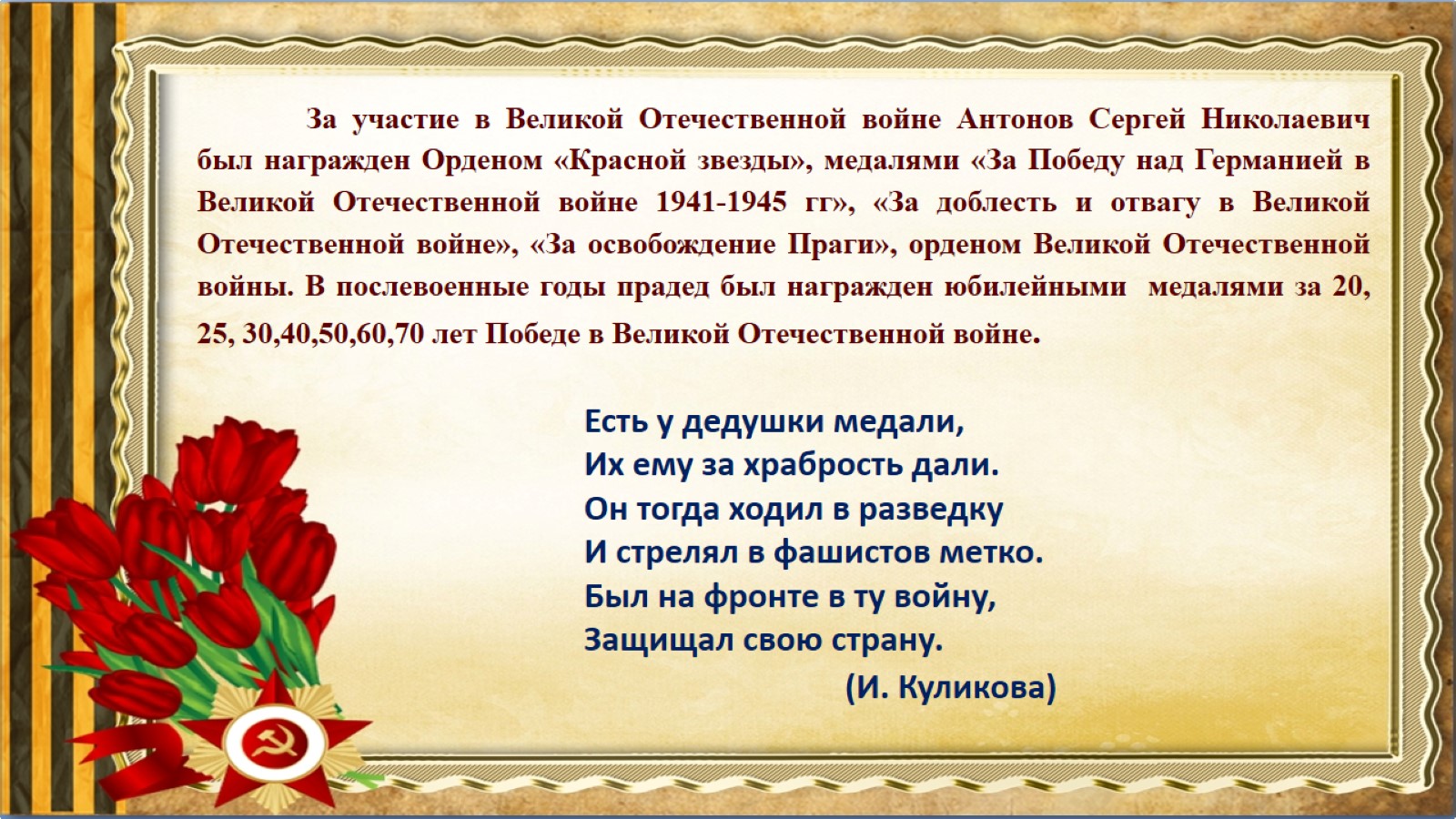 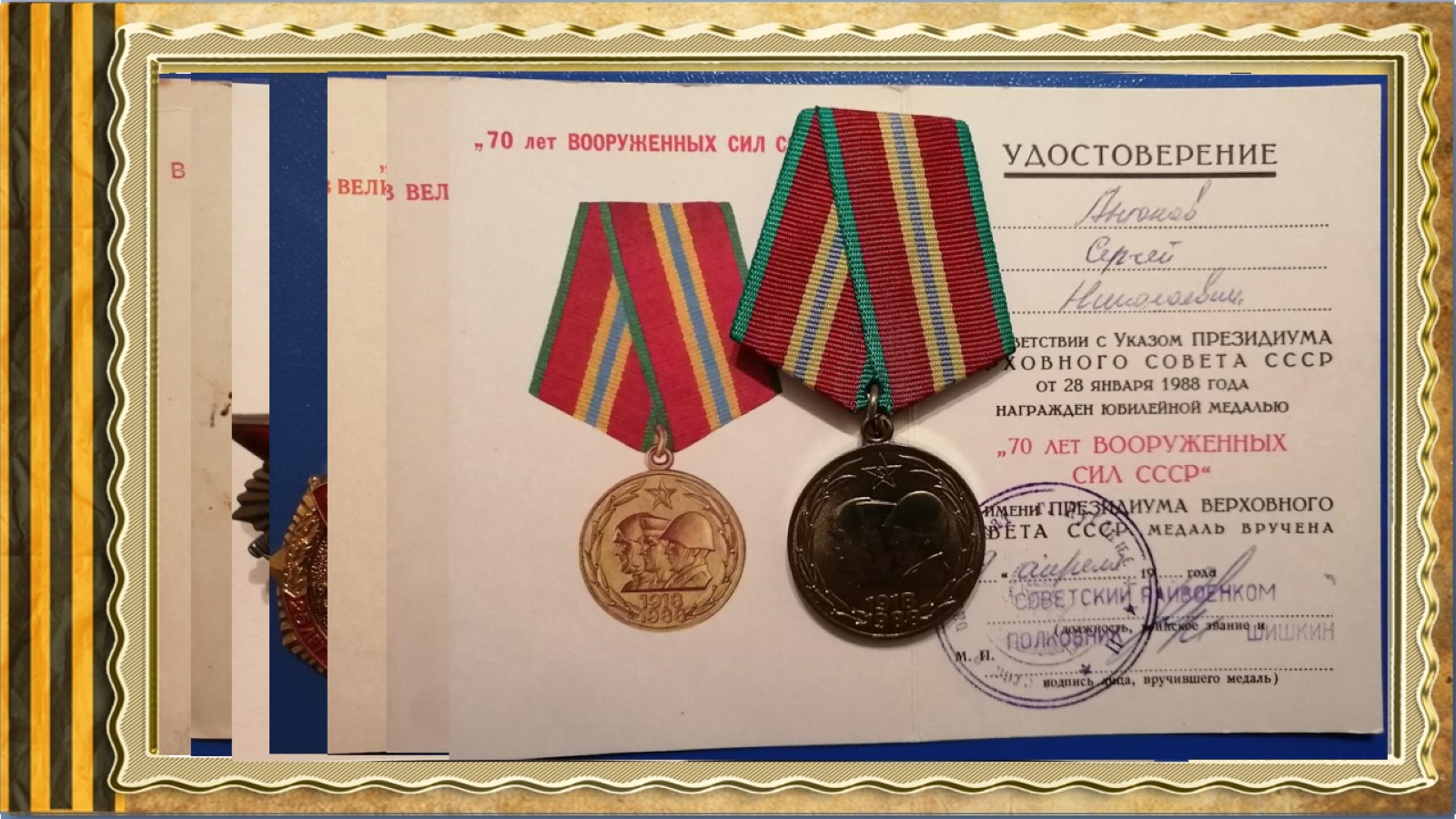 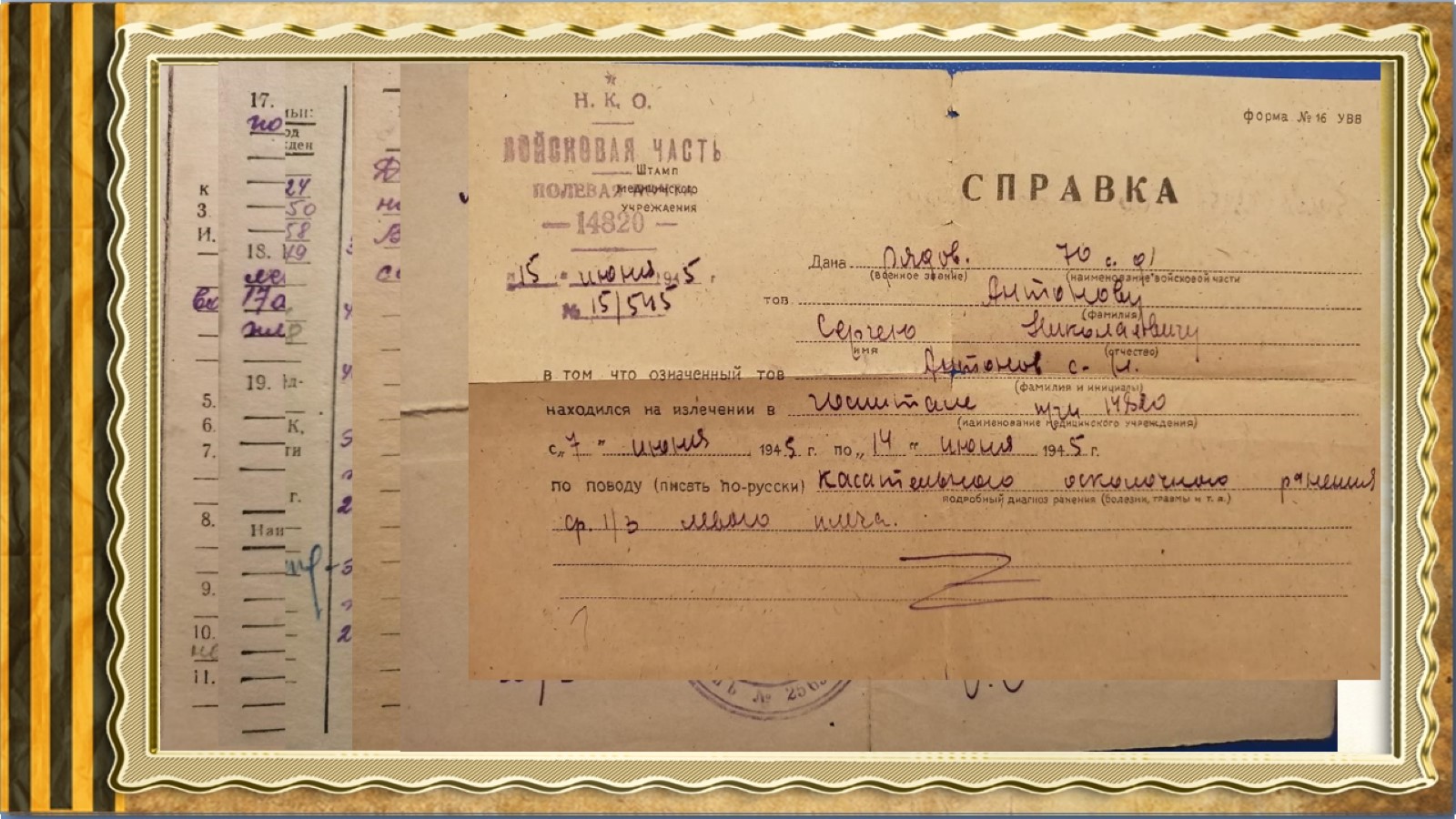 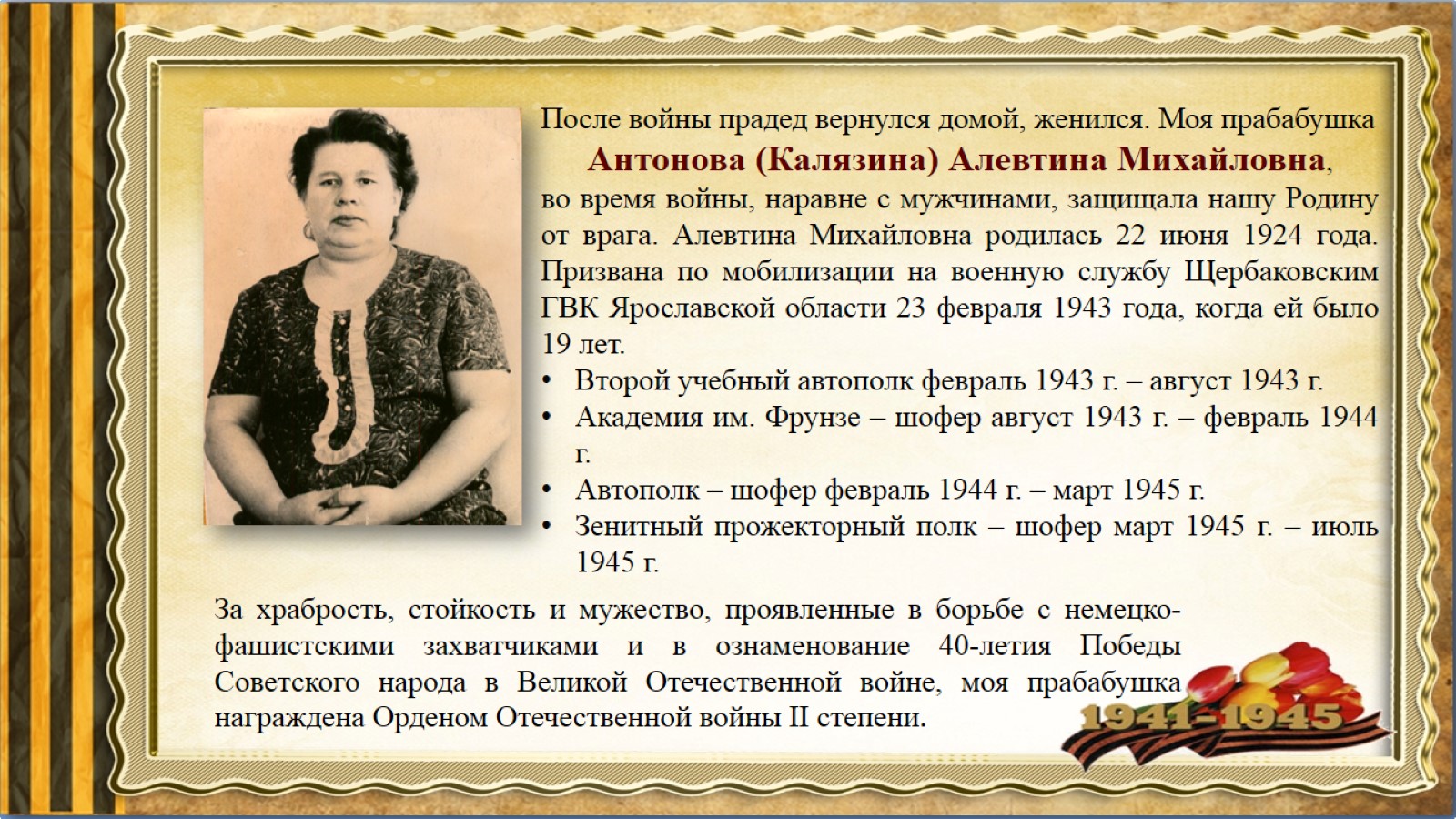 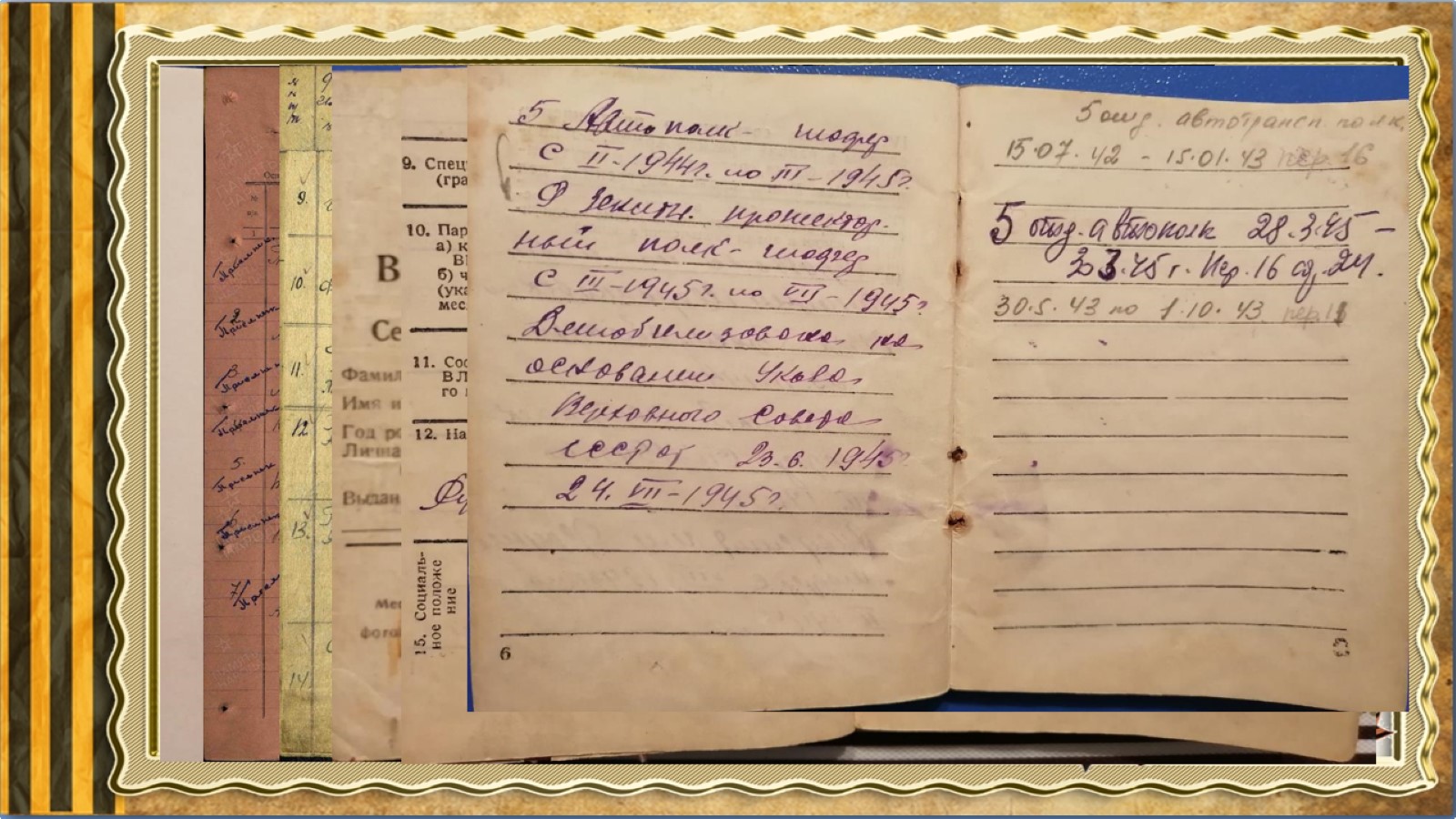 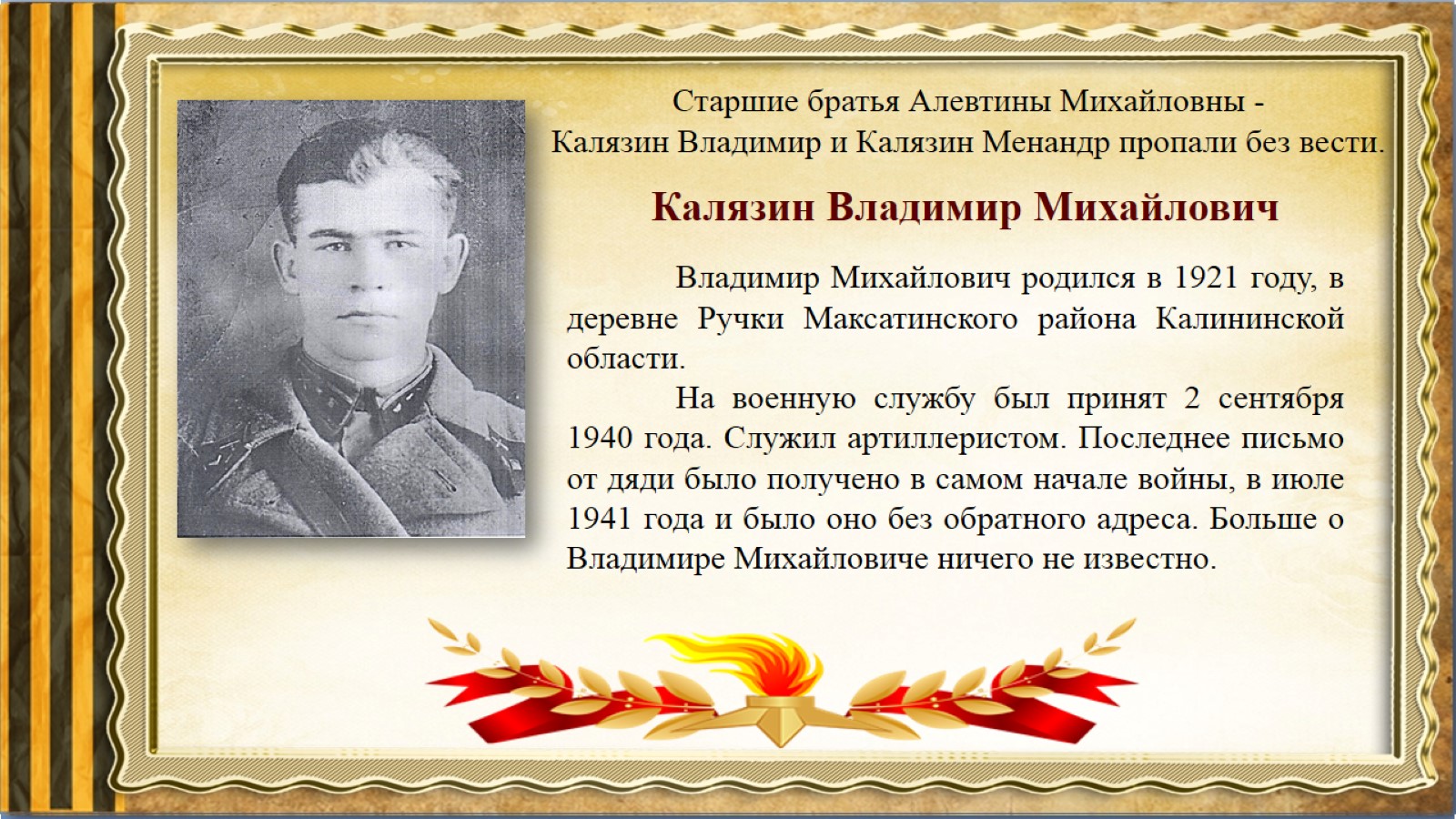 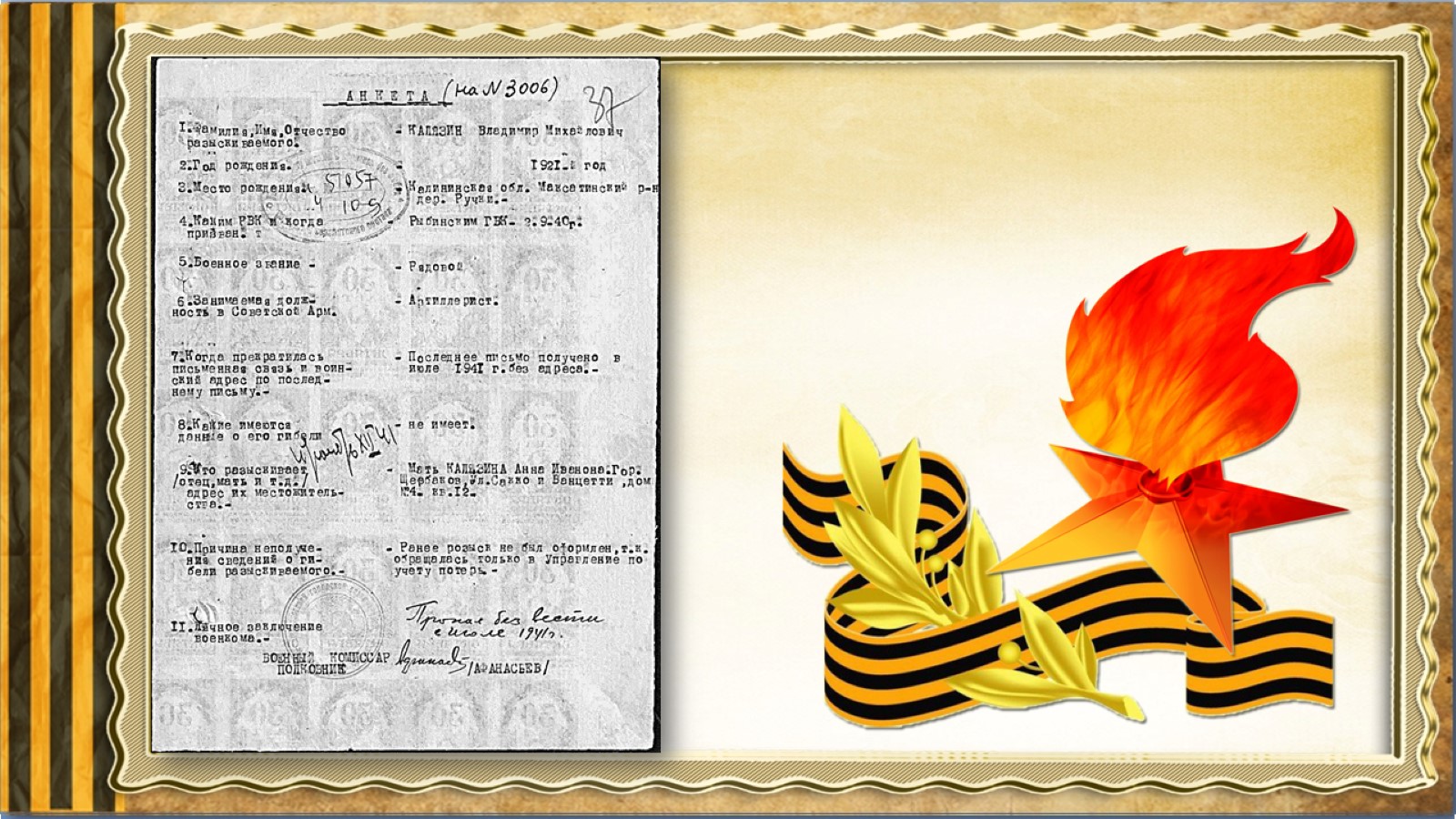 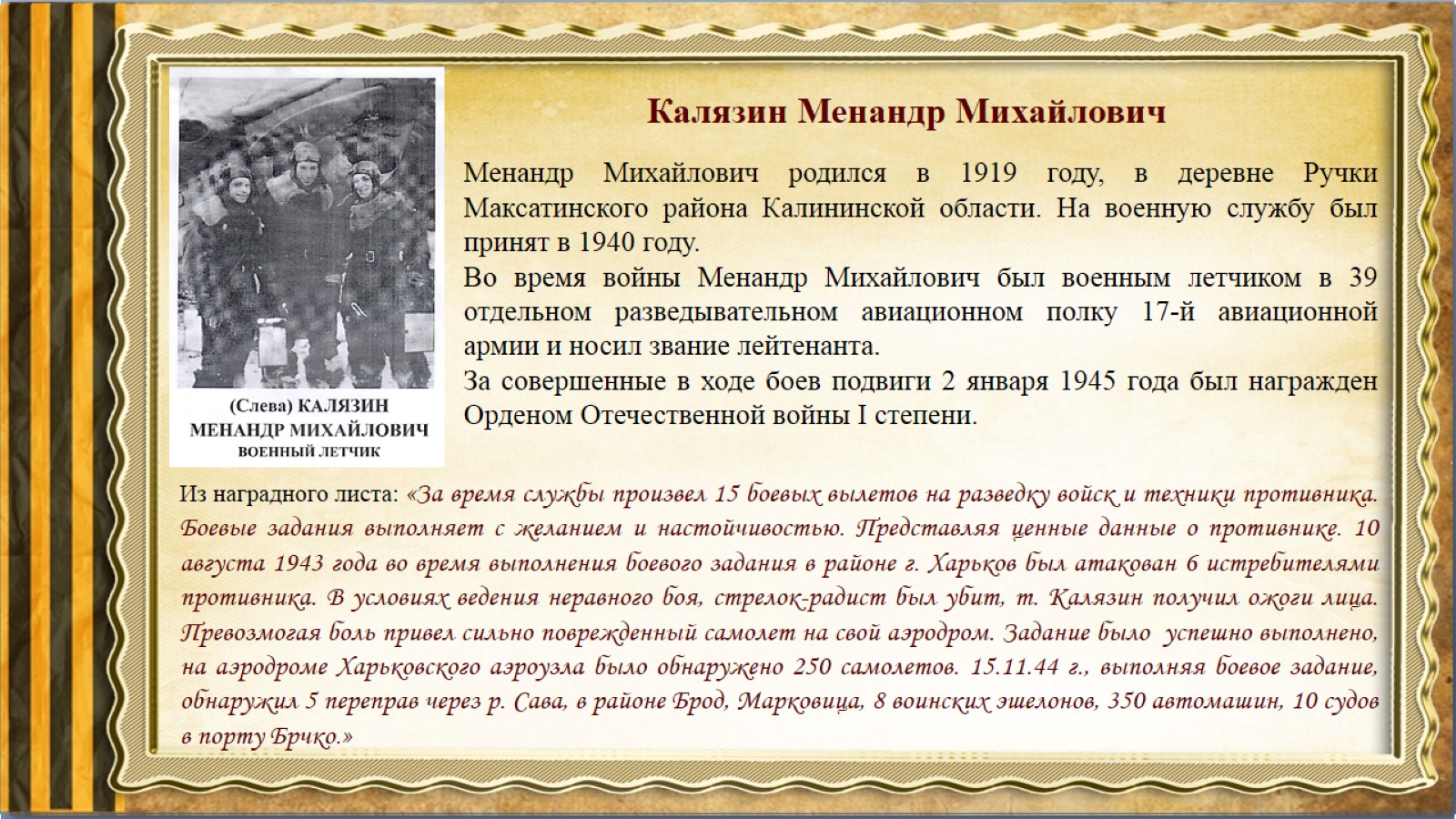 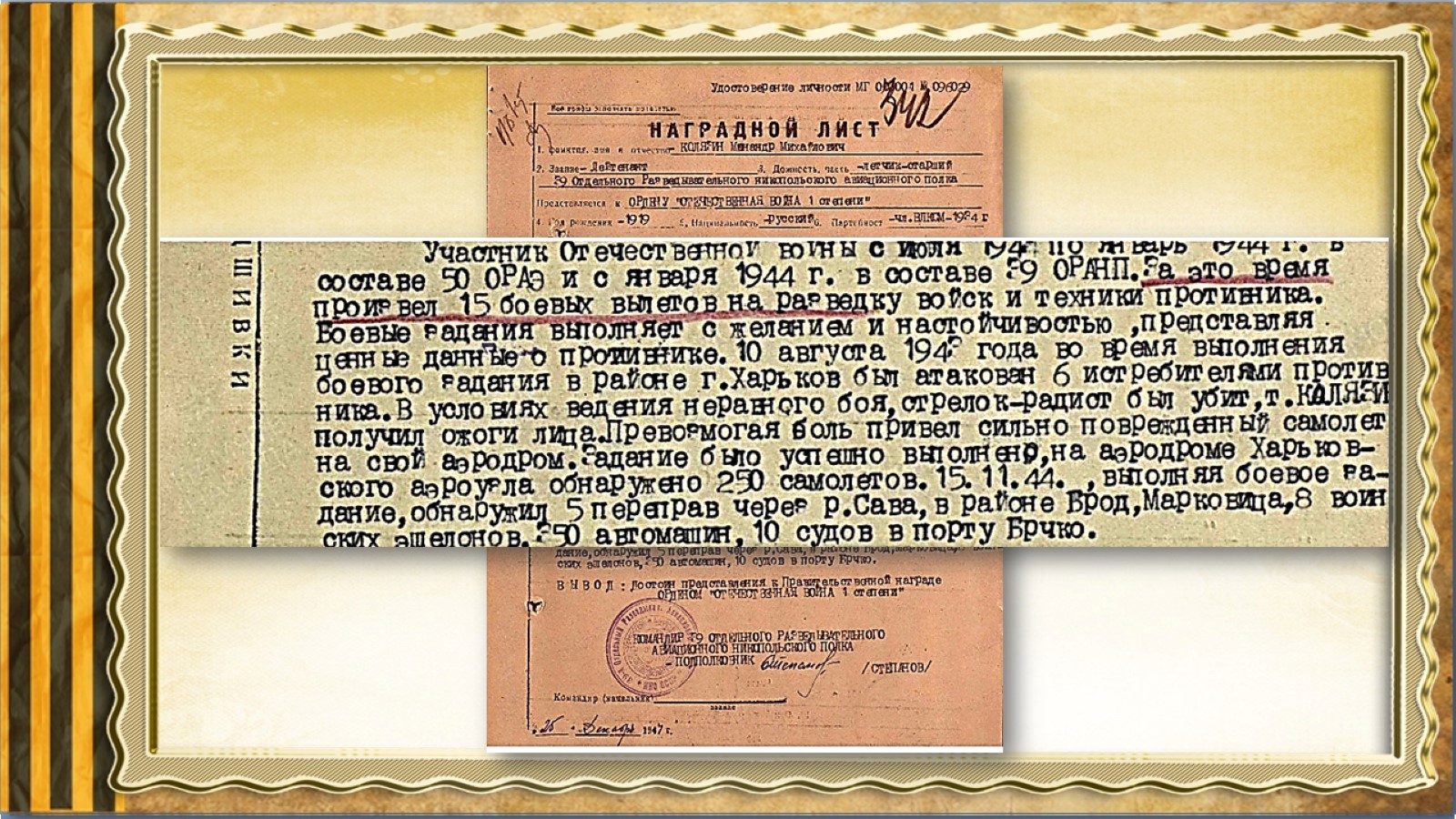 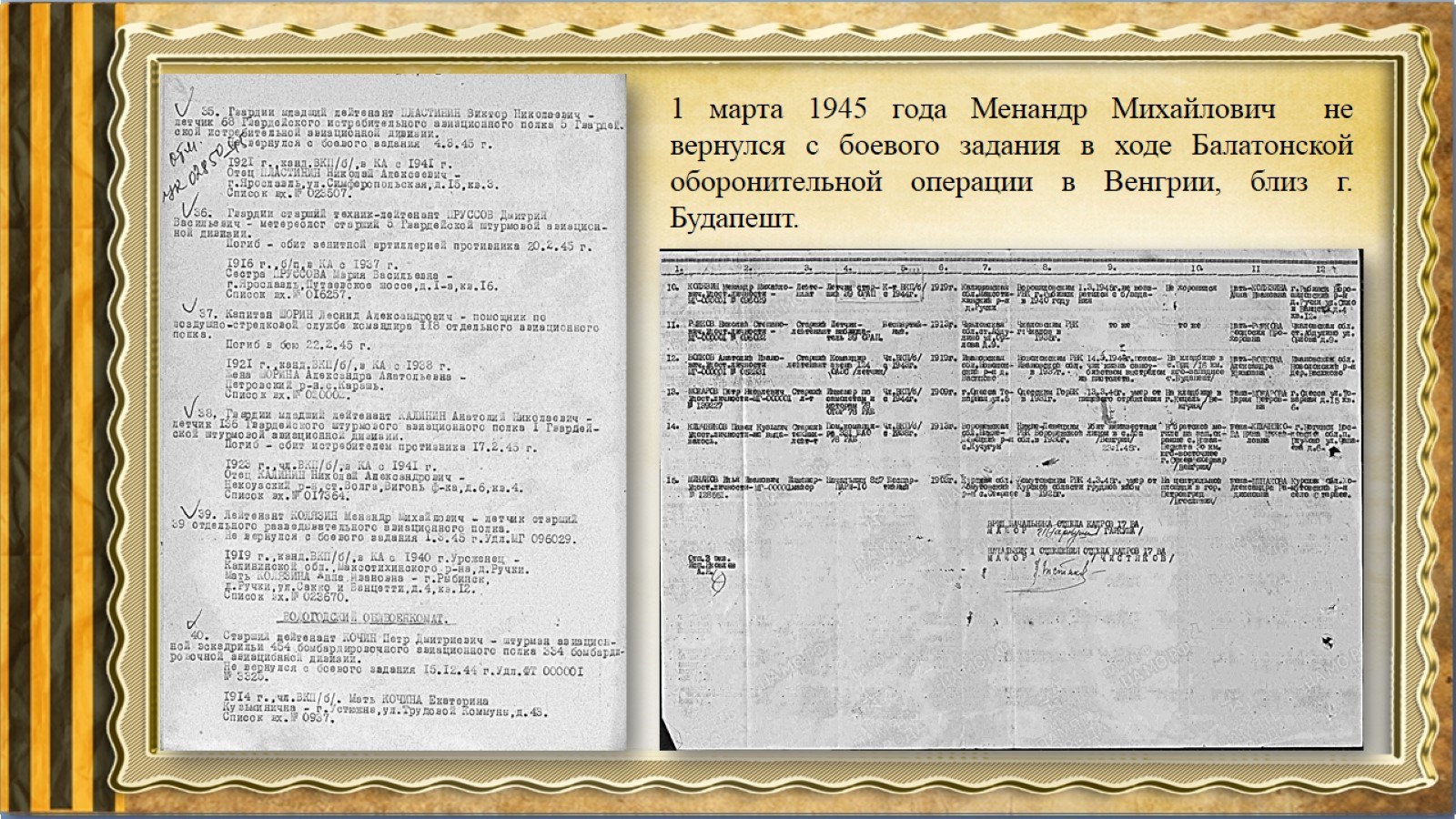 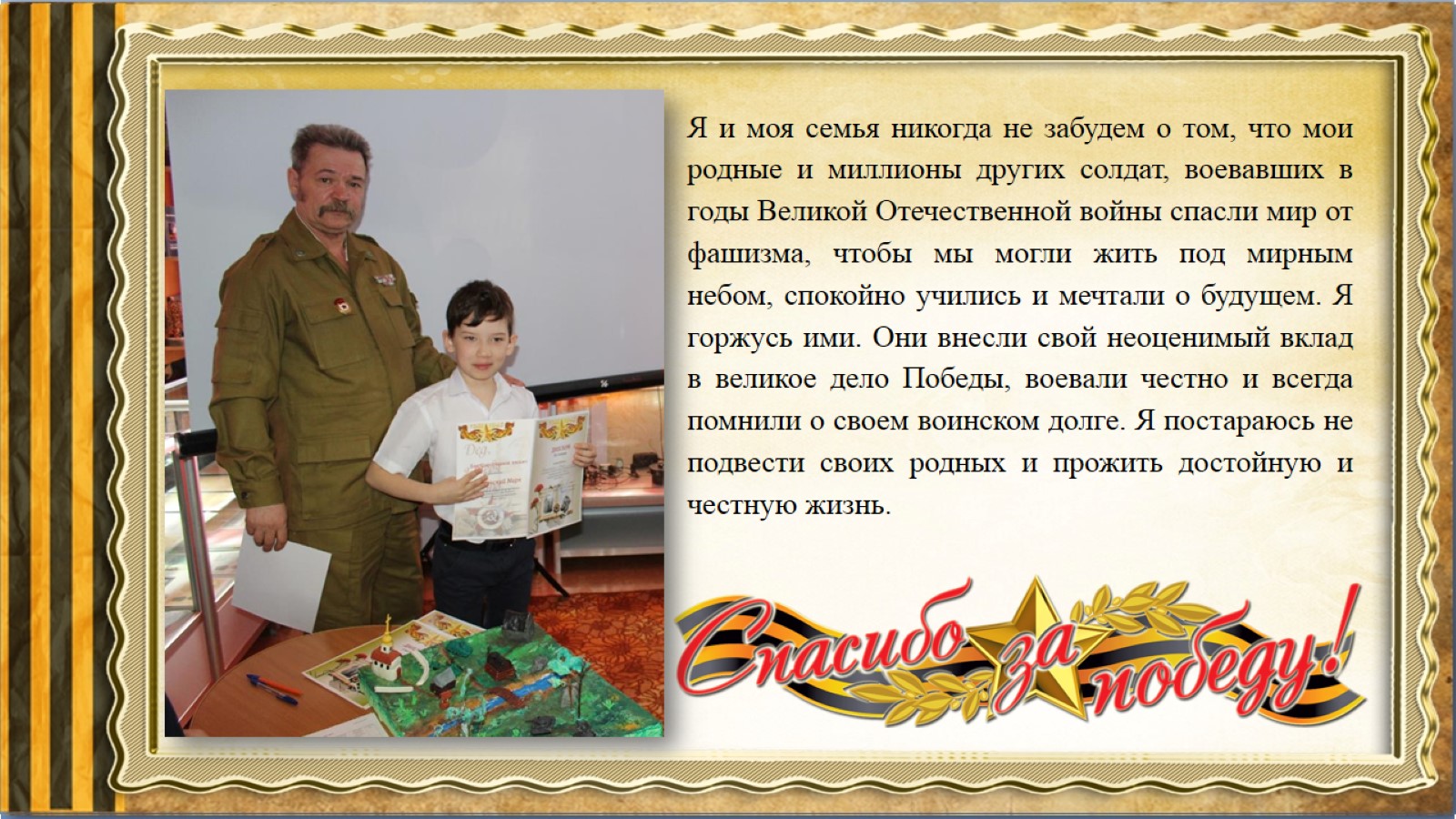 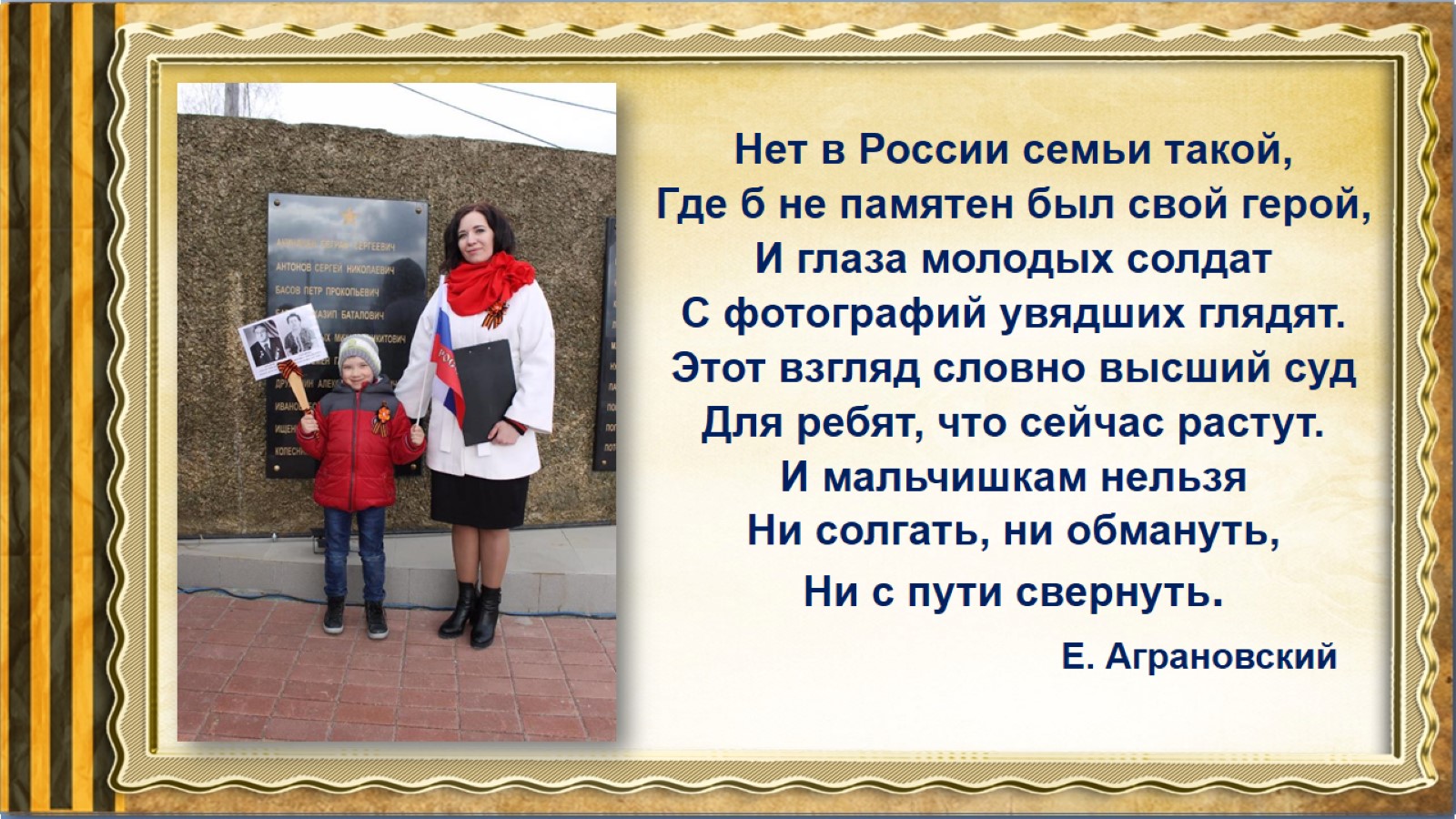 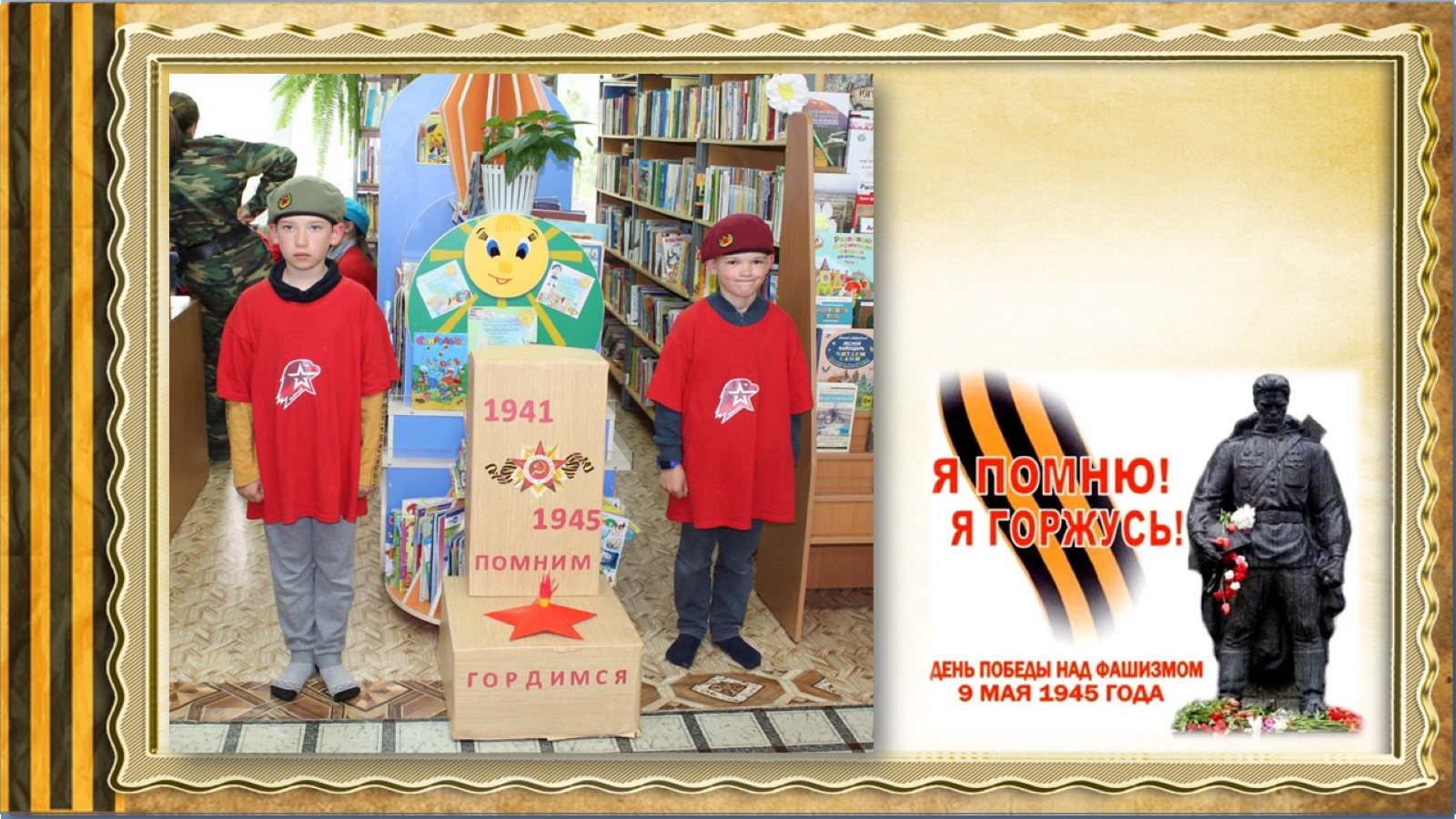 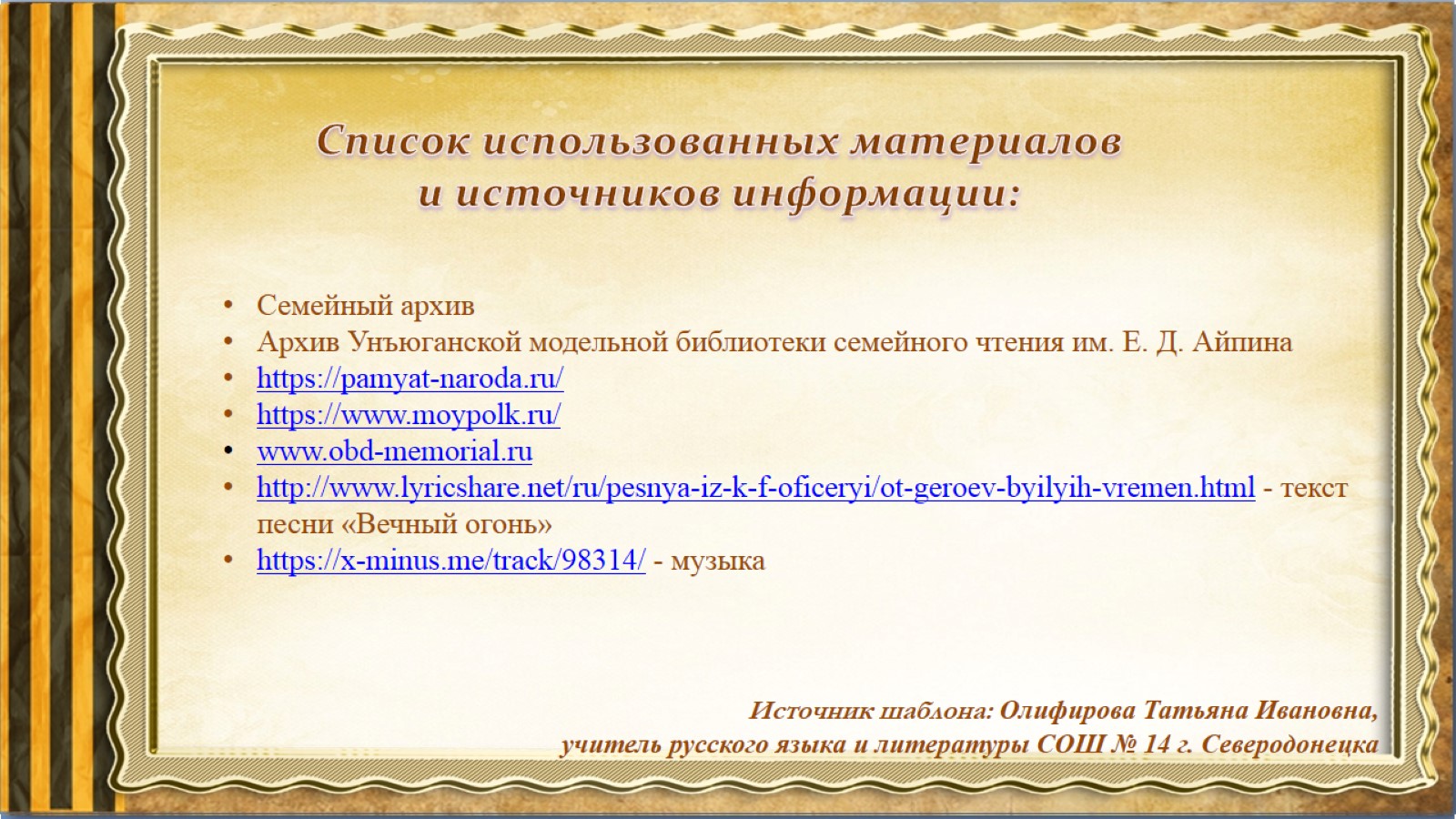 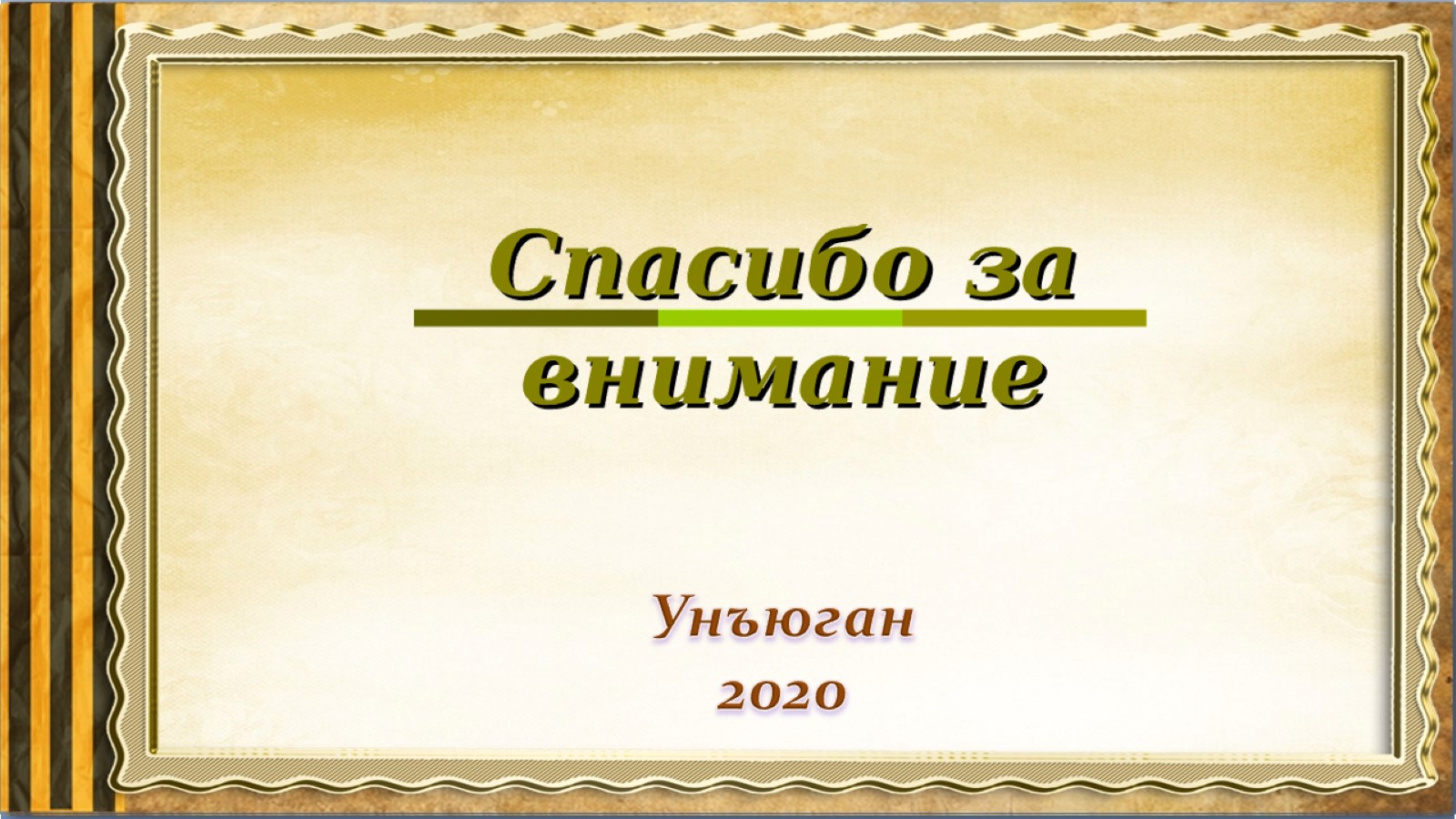